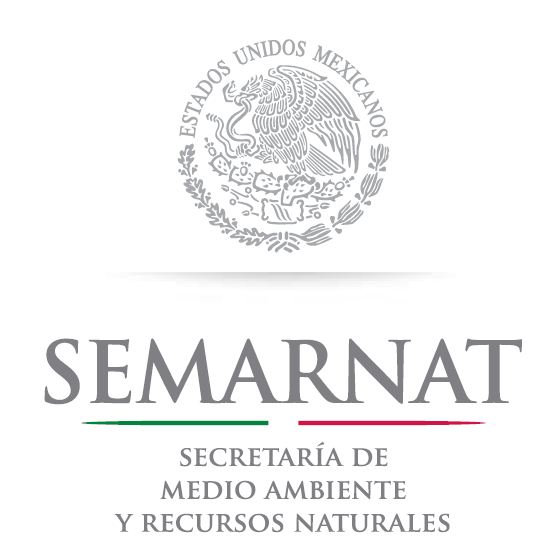 Objetivo
Un Medio Ambiente Sano es un Derecho Constitucional, que se convierte en una responsabilidad vinculante del Estado Mexicano, con ésta y con las próximas generaciones y se debe ver como una oportunidad de generar empleo, valor agregado y en consecuencia crecimiento económico y
combate a la pobreza
Retos: Crecimiento Económico
El crecimiento económico del país continúa acoplado
al aumento de la contaminación y el deterioro ambiental
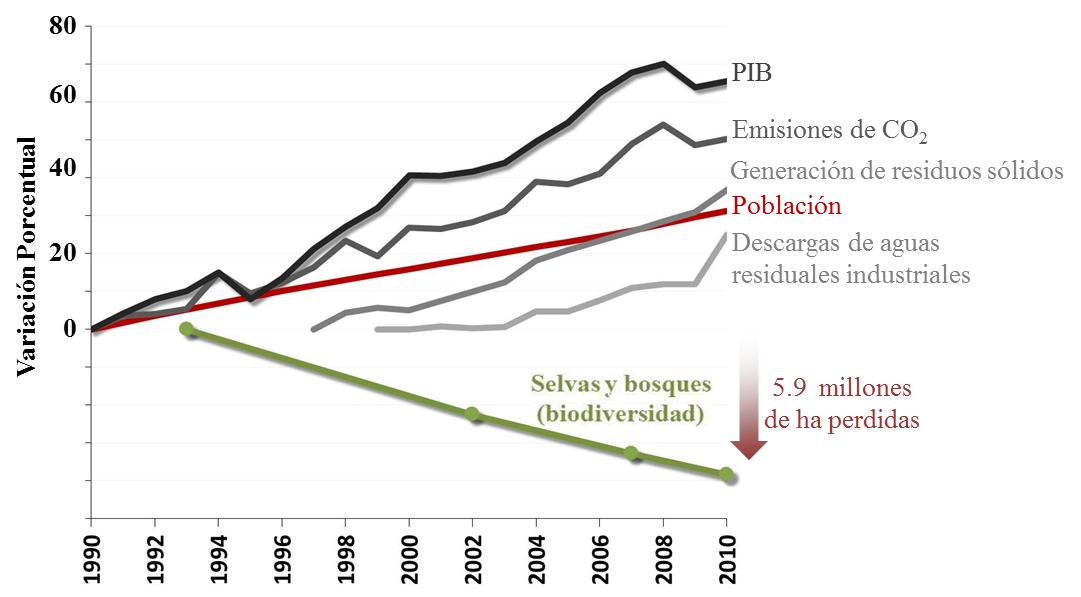 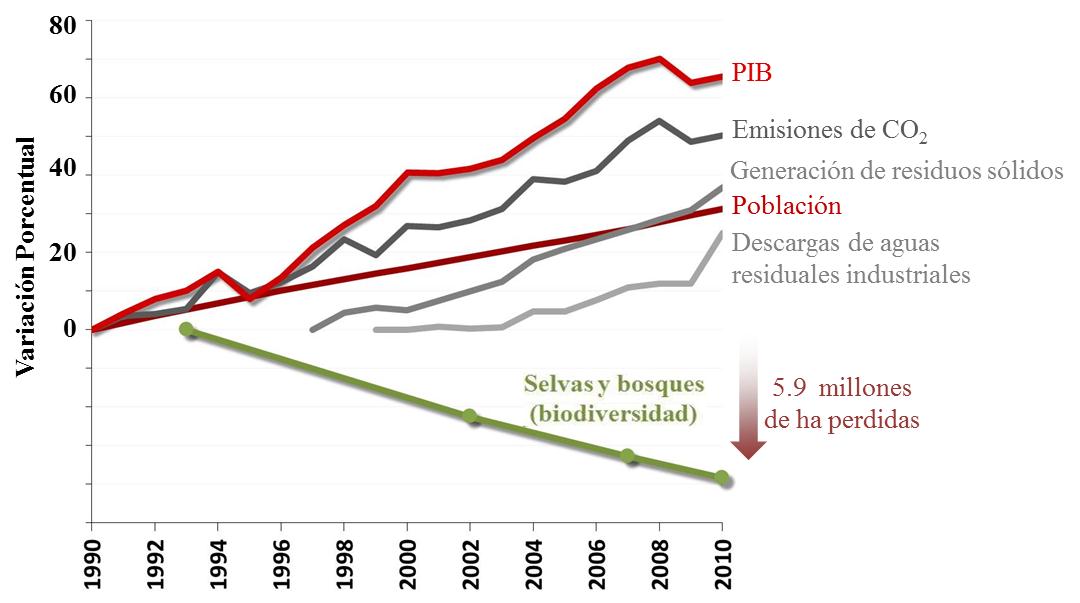 [Speaker Notes: Históricamente en México, las emisiones contaminantes y la degradación ambiental, han ido a la par del crecimiento económico. El reto de esta administración es propiciar un desarrollo sostenido y sustentable.
Los principales objetivos son reducir las emisiones en transporte y energía, así como cuidar y aprovechar mejor los bosques y los recursos naturales.]
Retos: Panorama Mundial ante el Cambio Climático
Las economías más competitivas a nivel mundial están disminuyendo su intensidad de carbono
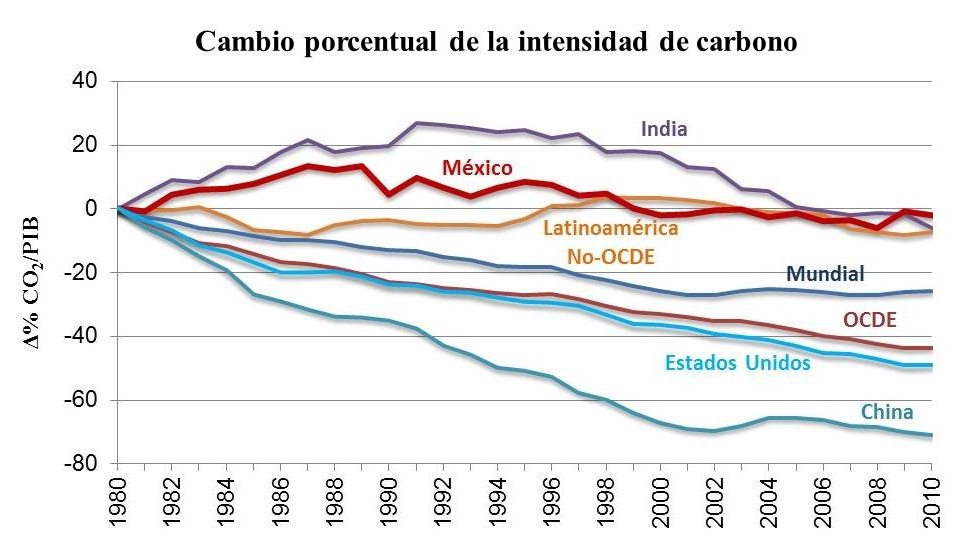 FUENTE: OCDE, Agencia Internacional de Energía CO2 emissions from fuel combustion. Highlights. 2012 Edition.
[Speaker Notes: Nuestros principales socios y competidores comerciales a nivel internacional, han crecido en las últimas tres décadas disminuyendo significativamente su huella de carbono, a través de la aplicación de nuevas tecnologías productivas y de consumo y modificando sus esquemas de desarrollo y crecimiento económico. 
De acuerdo a datos de la OCDE y la Agencia Internacional de Energía, la región Latinoamericana, incluyendo a México, mantienen acoplada su actividad económica a la emisión de gases de efecto invernadero.]
Reto: Cumplimiento Metas de Reducción
México es el único país que ha comprometido en Ley  (Metas Aspiracionales):
Reducir

Al año 2020 un 30% de emisiones con respecto a la línea de base

Al año 2050 un 50% en relación con las emitidas en el año 2000.
Aumentar 

	la participación de ENERGÍAS LIMPIAS en la generación 	de energía eléctrica por lo menos 35 por ciento para el año 2024.
FUENTE: Ley General de Cambio Climático, Artículos Transitorios Segundo y Tercero, respectivamente..
[Speaker Notes: Nuestros principales socios y competidores comerciales a nivel internacional, han crecido en las últimas tres décadas disminuyendo significativamente su huella de carbono, a través de la aplicación de nuevas tecnologías productivas y de consumo y modificando sus esquemas de desarrollo y crecimiento económico. 
De acuerdo a datos de la OCDE y la Agencia Internacional de Energía, la región Latinoamericana, incluyendo a México, mantienen acoplada su actividad económica a la emisión de gases de efecto invernadero.]
Retos:
Contaminación-Residuos Sólidos Urbanos
Generación Nacional : 102 mil toneladas diarias
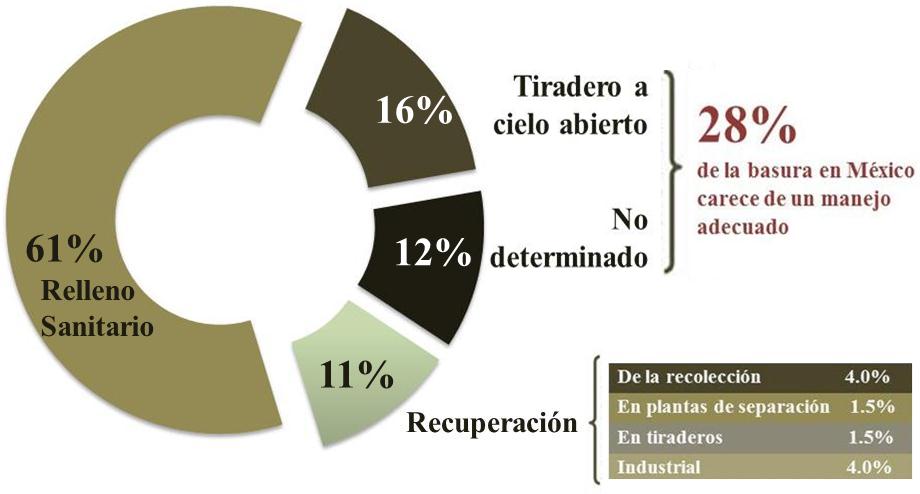 61%
Relleno 
     Sanitario
Retos: Emisiones de Gases de Efecto Invernadero
La producción y el consumo de energía son los principales emisores de GEI del país (67.33%)
MtCO2e
MtCO2e
10%
34%
23%
11.11%
17%
67%
21.77
49%
FUENTE: INEGEI, INECC
[Speaker Notes: Nuestros principales socios y competidores comerciales a nivel internacional, han crecido en las últimas tres décadas disminuyendo significativamente su huella de carbono, a través de la aplicación de nuevas tecnologías productivas y de consumo y modificando sus esquemas de desarrollo y crecimiento económico. 
De acuerdo a datos de la OCDE y la Agencia Internacional de Energía, la región Latinoamericana, incluyendo a México, mantienen acoplada su actividad económica a la emisión de gases de efecto invernadero.]
Retos: 
Elevar uso de Energías Limpias
El 24% de la capacidad de generación proviene de fuentes limpias, incluyendo las grandes hidroeléctricas y la nucleoeléctrica.
Únicamente el 3% se genera de energías renovables.
Capacidad 2012
63,745 MW
Retos: 
Panorama Mundial Energías Limpias
Capacidad de Generación con Energías Renovables por País* (2012)
90
86
71
56
49
50
37
32
29
25
24
21
16
16
2.4
11
1.8
1
*Excluyendo capacidad hidroeléctrica.
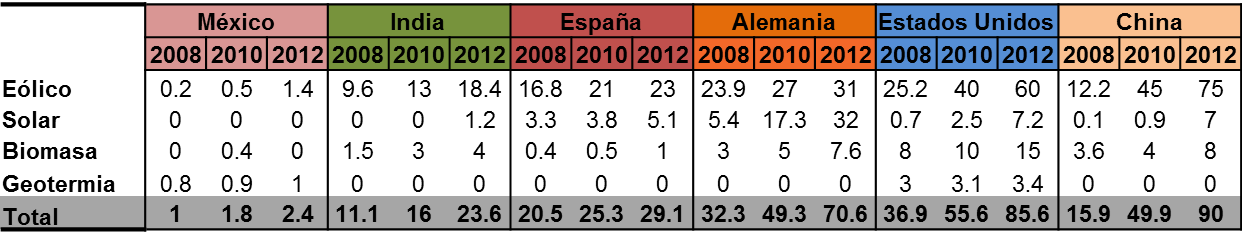 Conclusión
LAS REFORMA ENERGÉTICA CUIDA AL MEDIO AMBIENTE
[Speaker Notes: Nuestros principales socios y competidores comerciales a nivel internacional, han crecido en las últimas tres décadas disminuyendo significativamente su huella de carbono, a través de la aplicación de nuevas tecnologías productivas y de consumo y modificando sus esquemas de desarrollo y crecimiento económico. 
De acuerdo a datos de la OCDE y la Agencia Internacional de Energía, la región Latinoamericana, incluyendo a México, mantienen acoplada su actividad económica a la emisión de gases de efecto invernadero.]
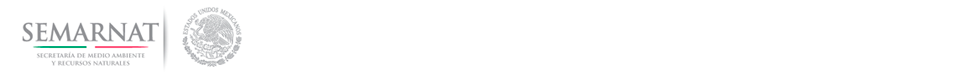 Reforma Hacendaria
La Iniciativa de Ley de Ingresos de la Federación para el Ejercicio Fiscal del 2014 incluye, por primera vez, dos nuevos impuestos de carácter ambiental.
Impuesto a los combustibles fósiles, por su contenido de carbono. 
Impuesto a los plaguicidas, por su grado de toxicidad
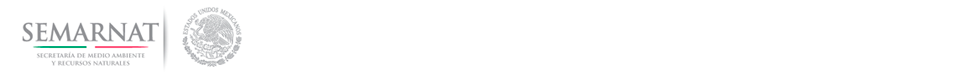 Impuesto al Carbono
de los Combustibles Fósiles
Contenido de Carbono
de los combustibles en México
*Calculado por el Centro Mario Molina
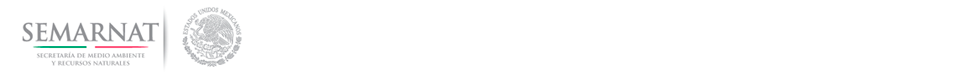 Impuesto al Carbono
de los Combustibles Fósiles
Impuestos al carbono a nivel internacional
(dólares americanos)
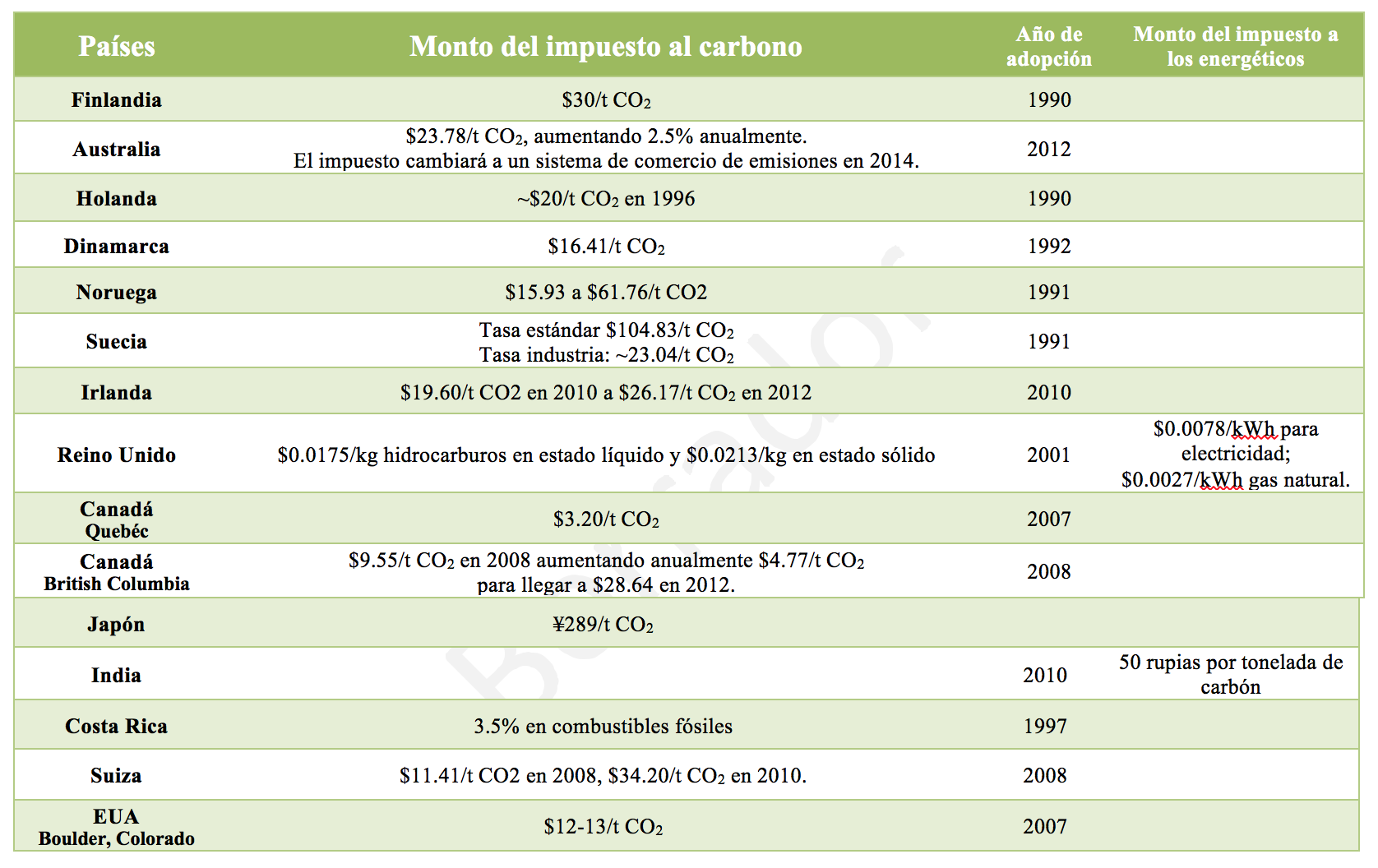 FUENTE: Centro Mario Molina (preliminar)
GRACIAS
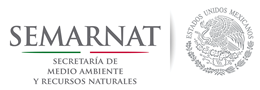